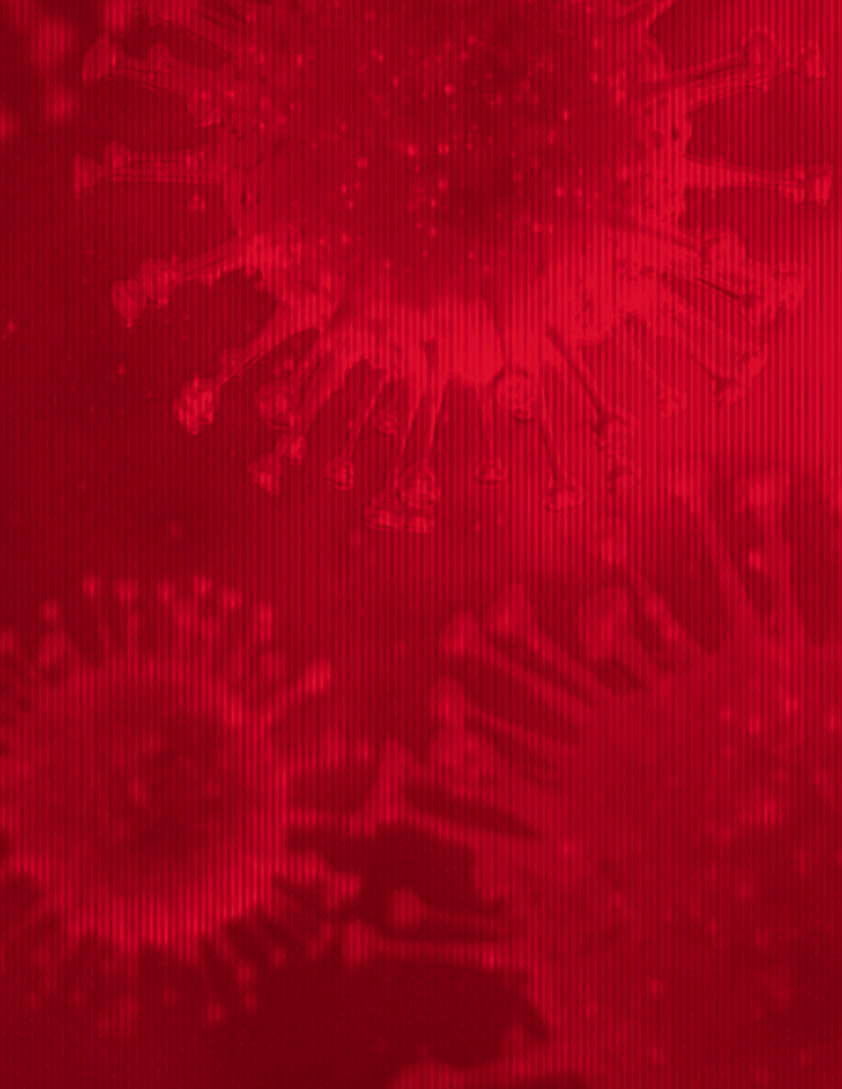 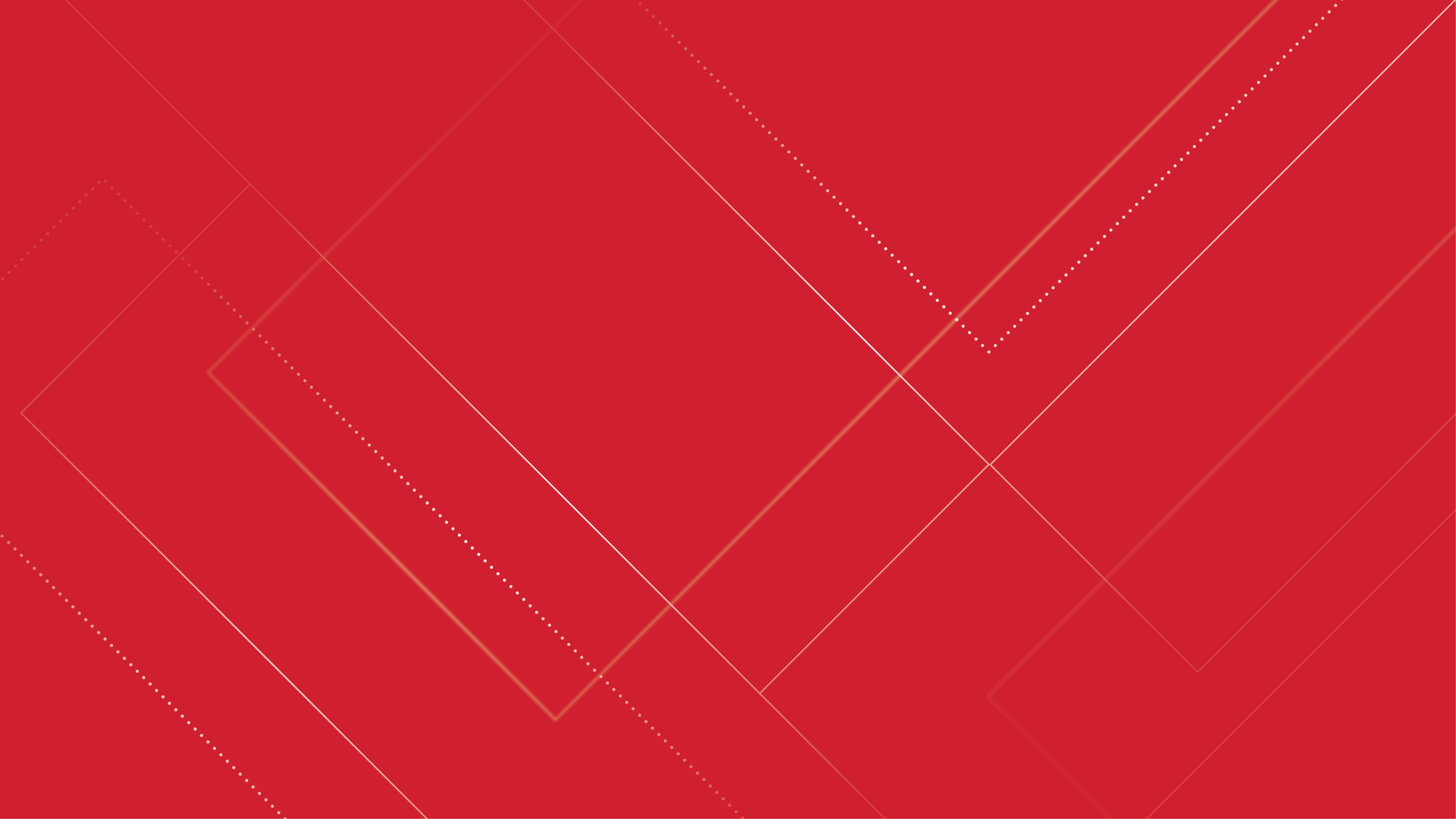 Tracking and Managing Coronavirus Costs

International City / County Management Association (ICMA)
March 31, 2020
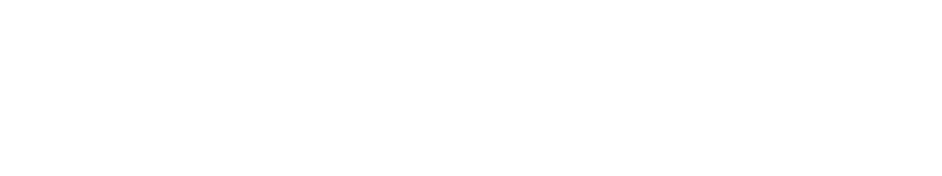 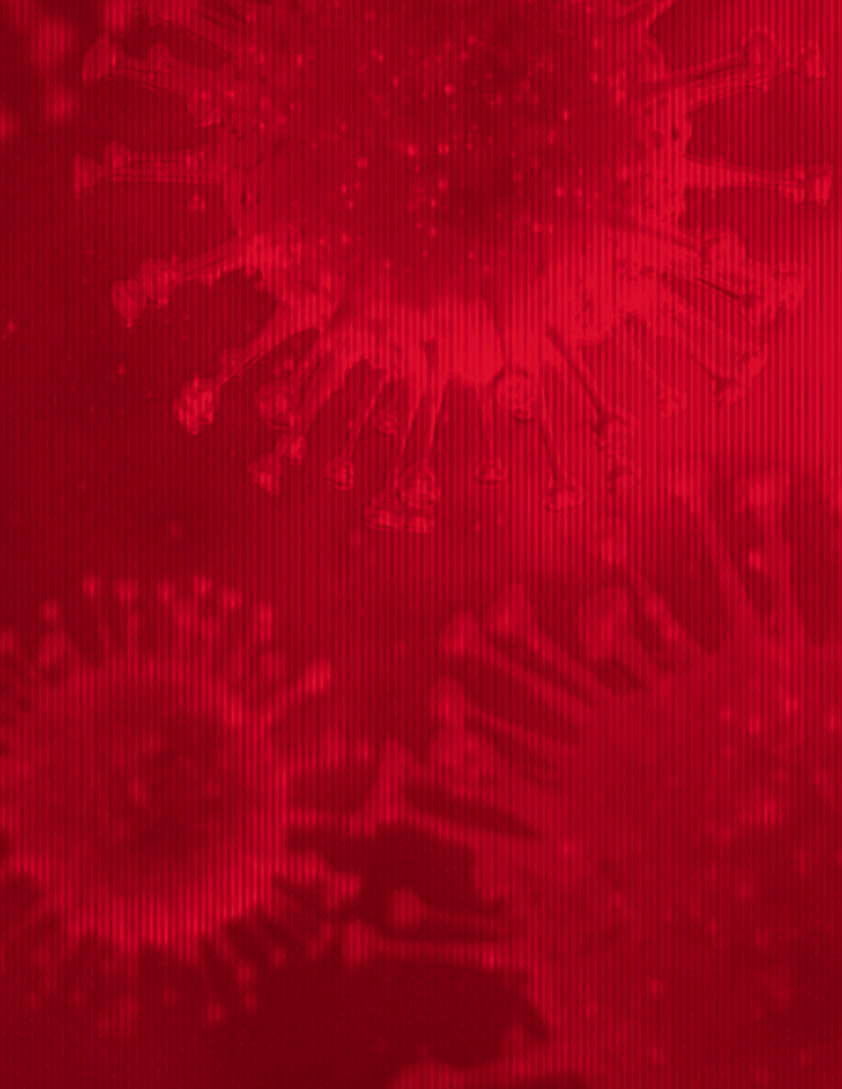 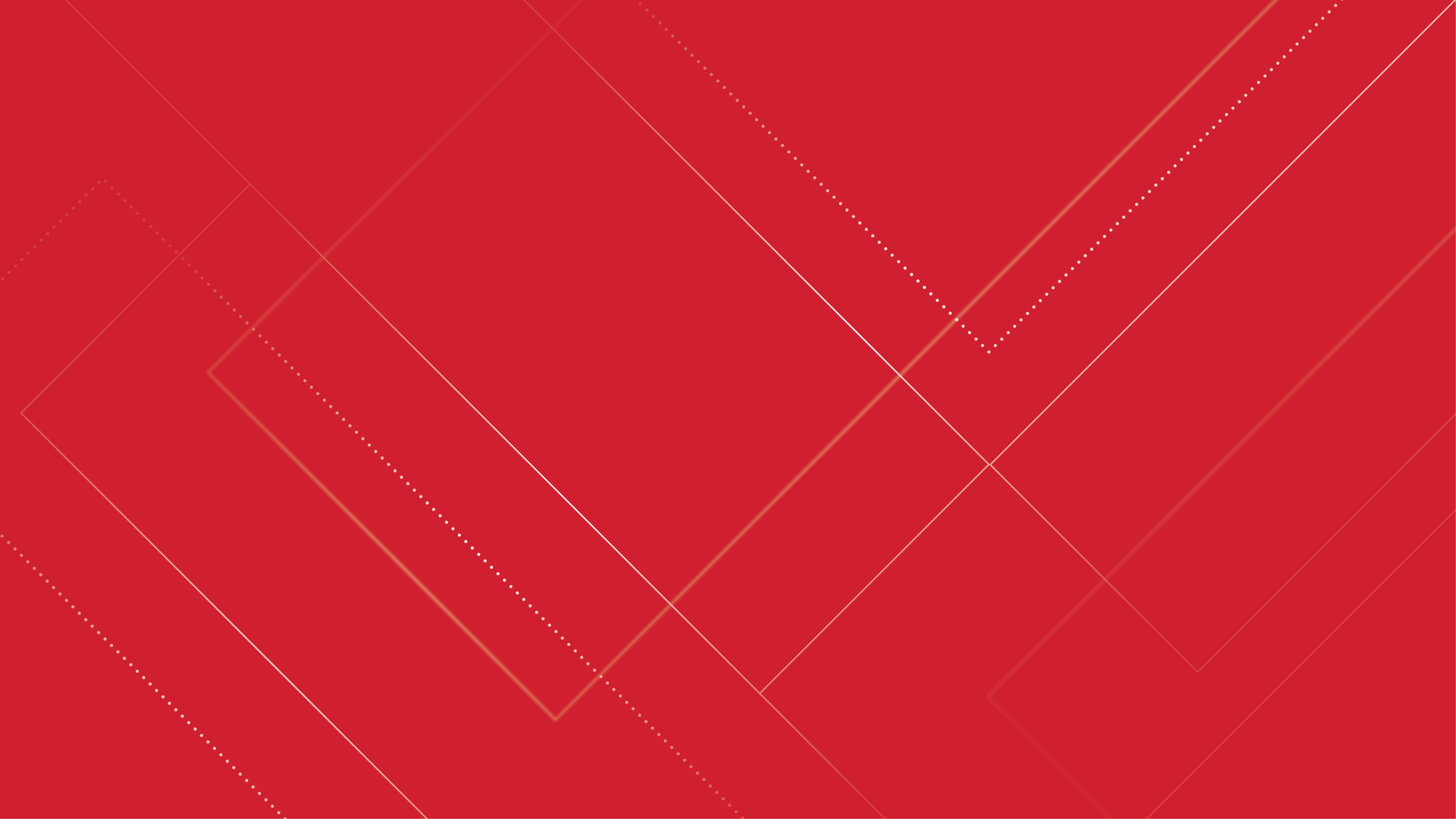 Introduction
COVID-19 Cost Recovery        |         2
Presenter Information
Mark O’Mara
Director of Recovery
mark.omara@hagertyconsulting.com
Mr. O’Mara has 15 years experience developing and managing federal disaster grants.  He has led the development and management of~$16B of federal disaster recovery grants across 11 different funding agencies and programs (including FEMA, HUD, FTA, etc.
Mark has provided state/local/and private sector clients innovative solutions to complex and unprecedented cost recovery issues since Hurricane Katrina which have withstood Federal OIG Audit.
COVID-19 Cost Recovery        |         3
Company Overview
Hagerty Consulting helps clients prepare for, respond to, and recover from disasters.
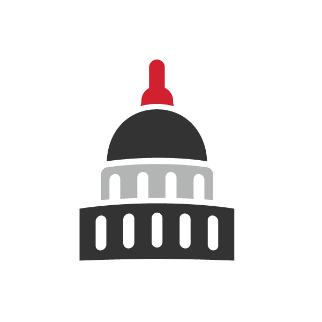 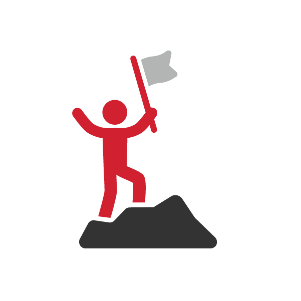 2001
Founded in Evanston, IL
Nationwide
Hagerty serves clients across the US
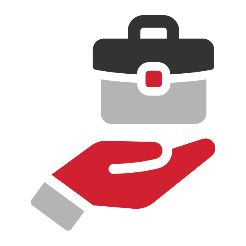 700+
Subject Matter Experts and professionals
$24B
Disaster recovery funding managed
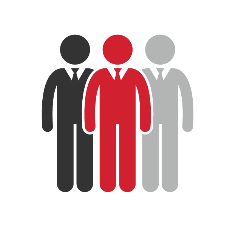 COVID-19 Cost Recovery        |         4
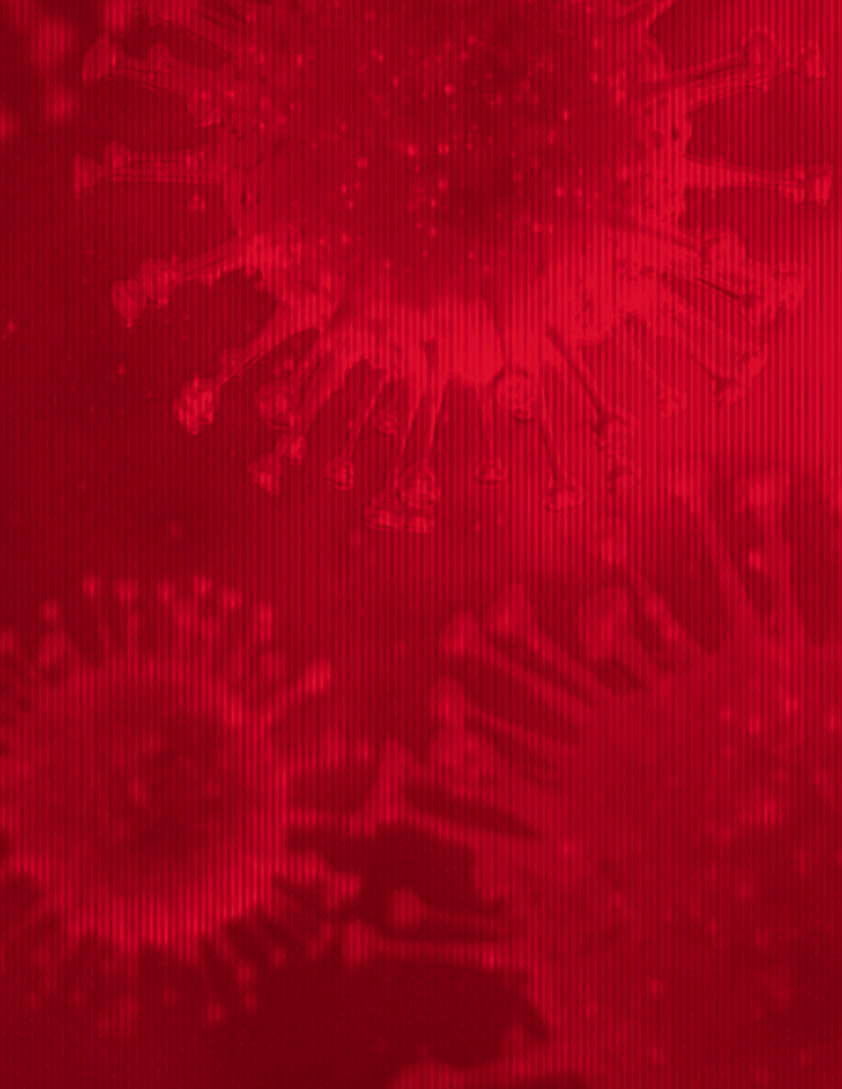 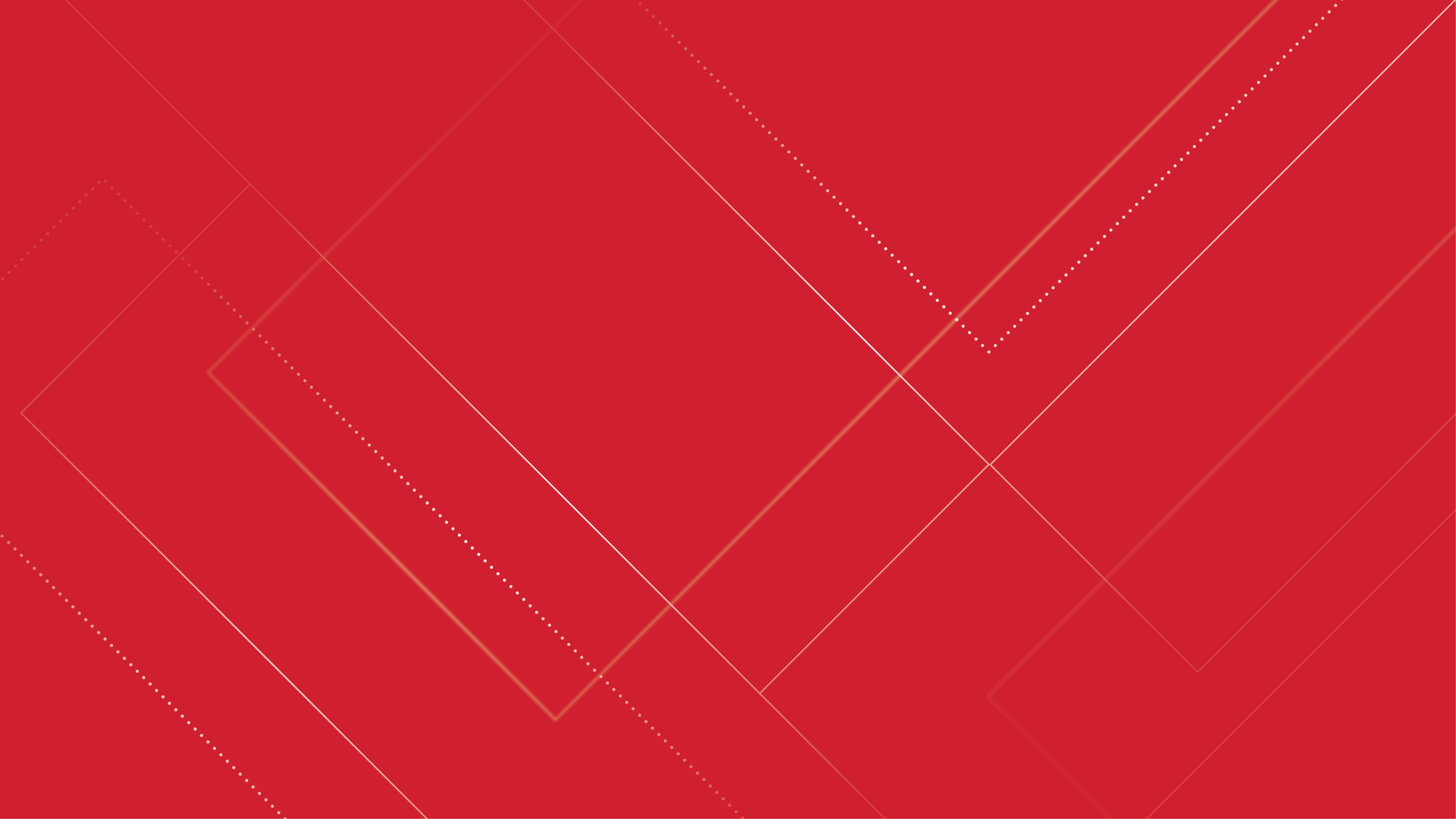 Presentation Overview
COVID-19 Response Federal Funding
FEMA PA Program Spotlight
Step-by-Step PA Program Delivery
COVID-19 Cost Recovery         |         5
Learning Outcomes for Today
Become familiar with Federal funding opportunities for COVID-19
Understand FEMA PA program delivery and policy changes from COVID-19
Learn key steps to apply for FEMA Public Assistance and receive funding
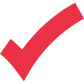 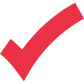 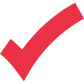 COVID-19 Cost Recovery       |         6
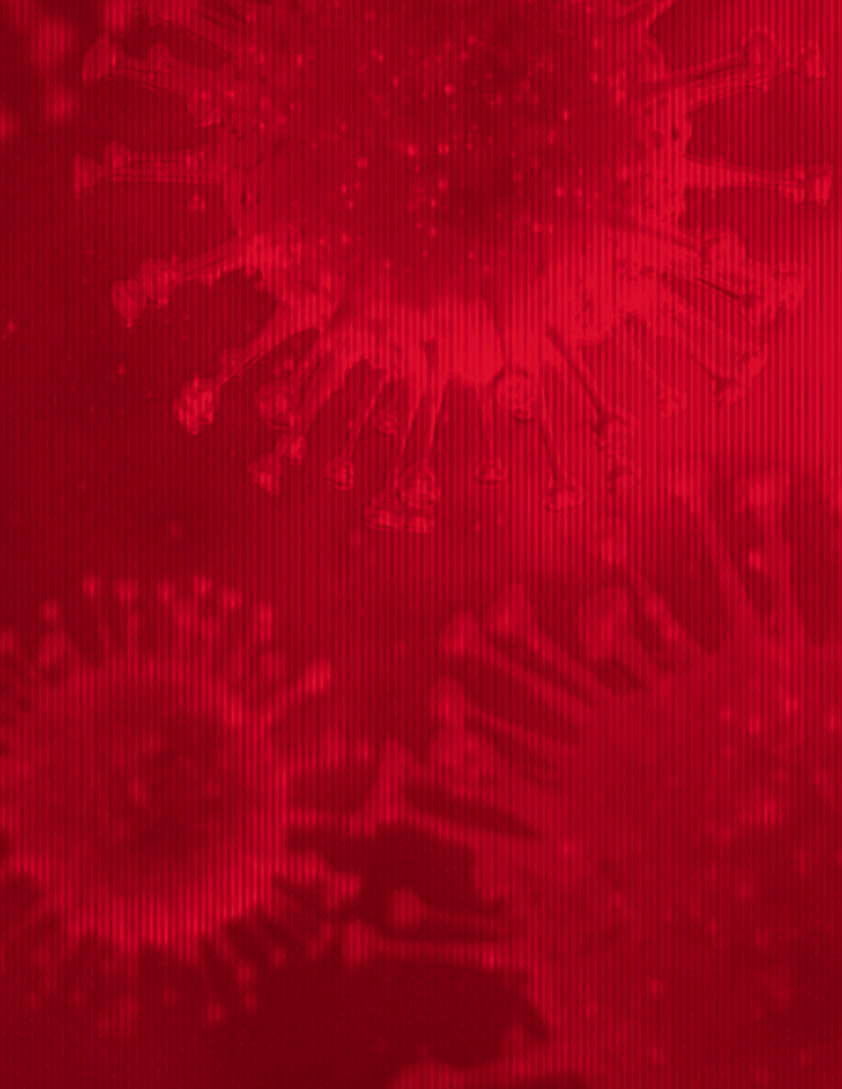 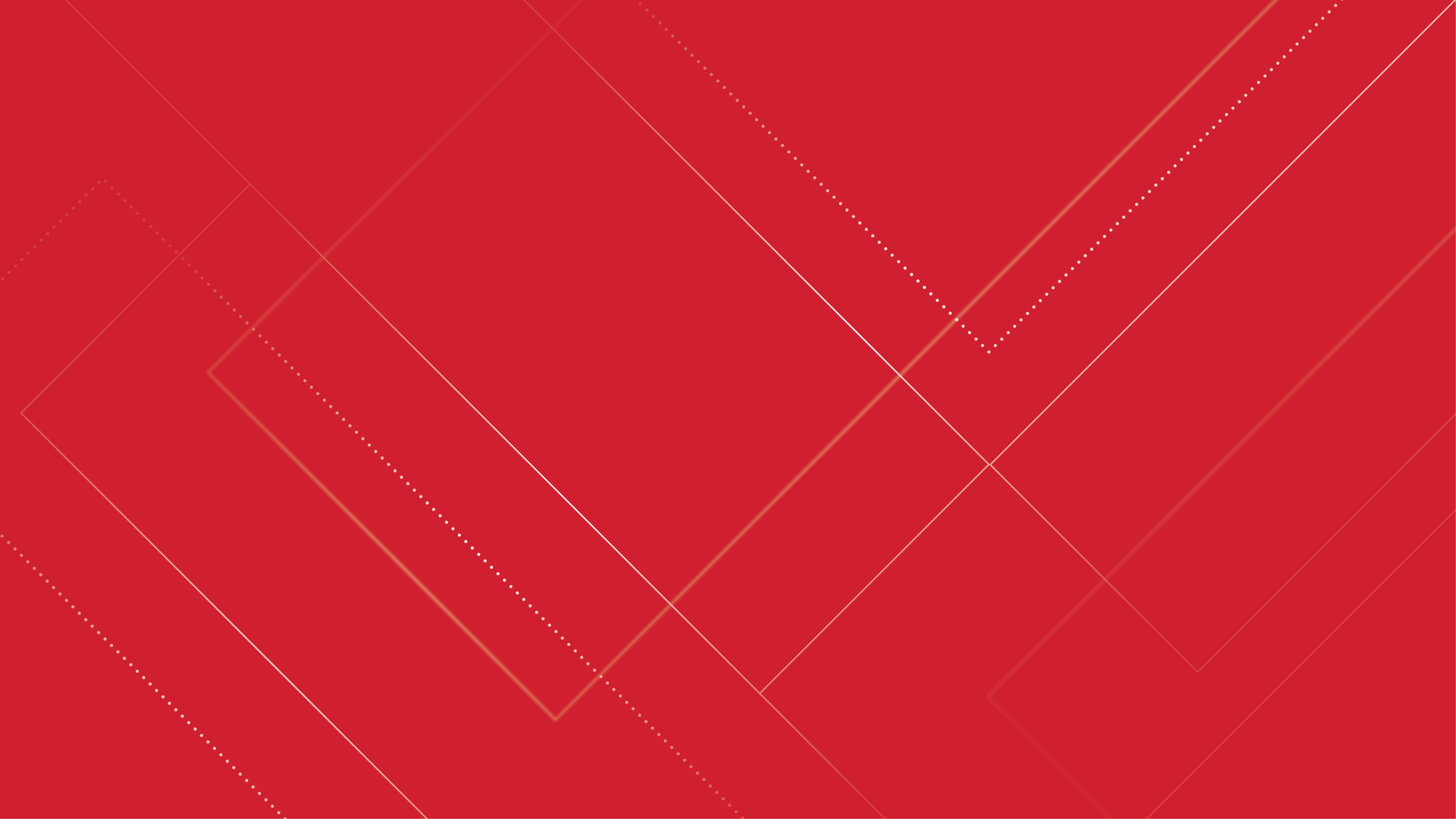 Training Overview
COVID-19 Federal Funding Overview
FEMA PA Program Spotlight
Step-by-Step PA Program Delivery
COVID-19 Cost Recovery    |         7
Multiple Federal Funding Program Opportunities
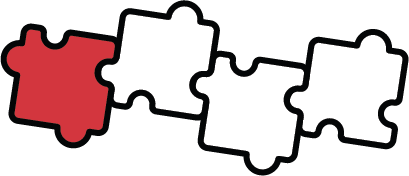 FEMA PA
CARES ACT
HUD / SBA
FEMA
HHS / CDC
Comprehensive Federal Funding Programs, Agencies, and Policies Still being Determined
Typically there are over 25 funding opportunities after a disaster declaration
COVID-19 Cost Recovery        |         8
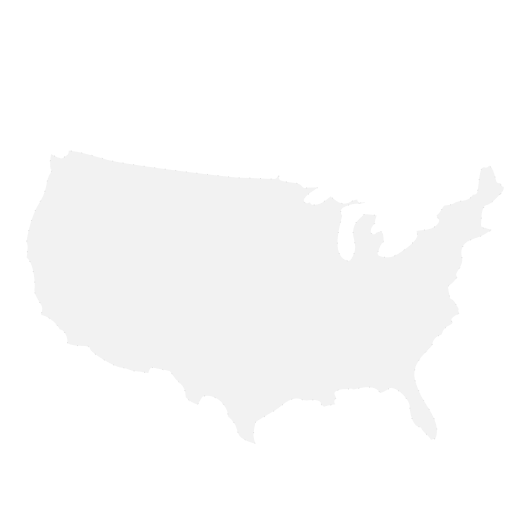 COVID-19 Key Federal Funding Sources
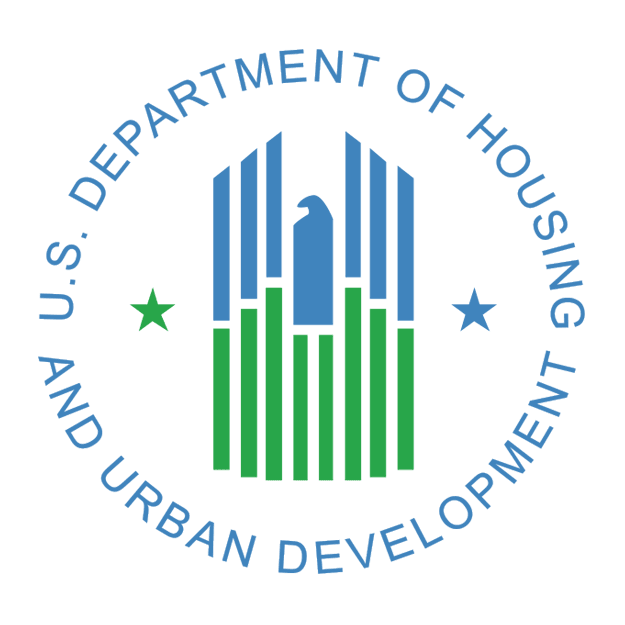 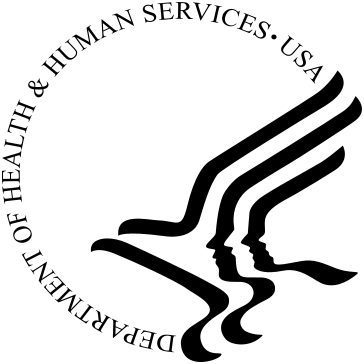 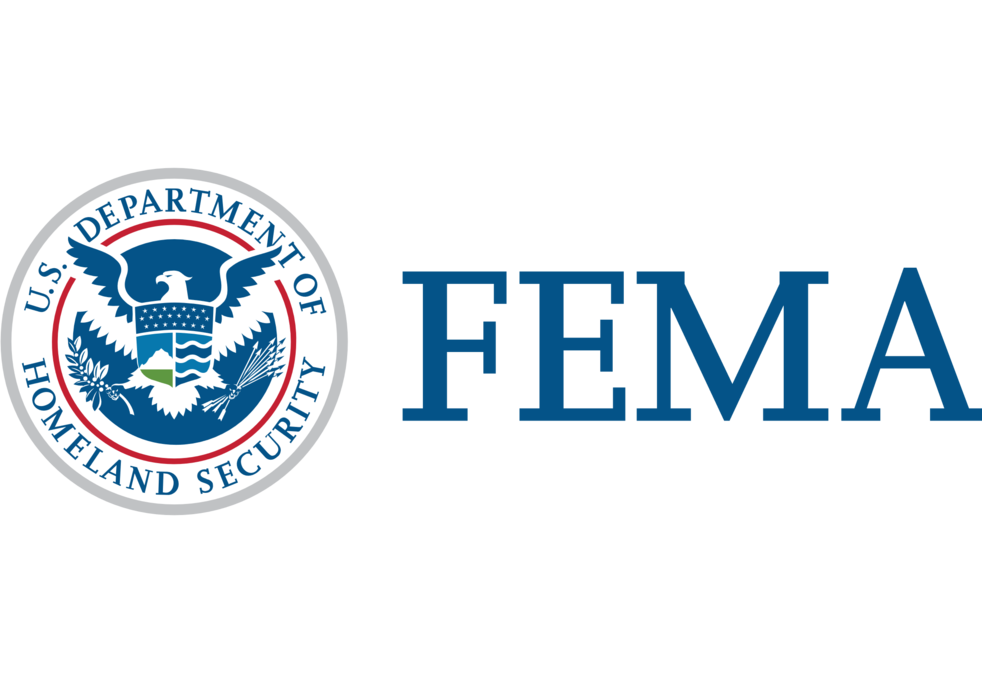 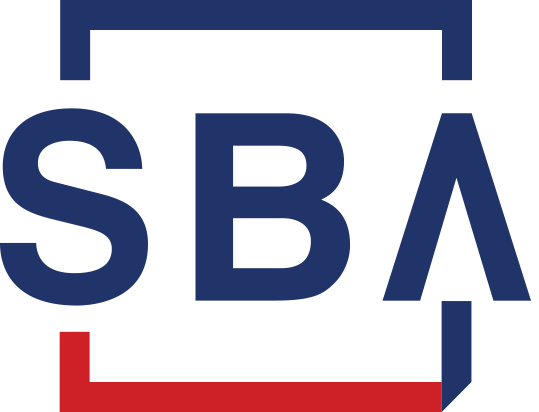 FEMA Public Assistance (PA)
U.S Small Business Administration (SBA)
HUD Community Development Block Grant (CDBG)
US Department of Health & Human Services (HHS)
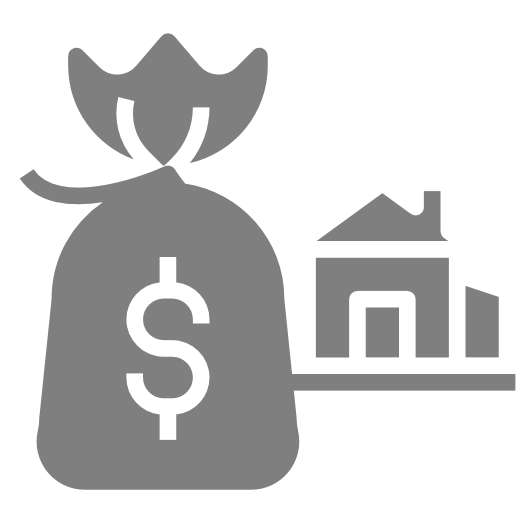 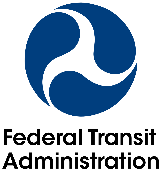 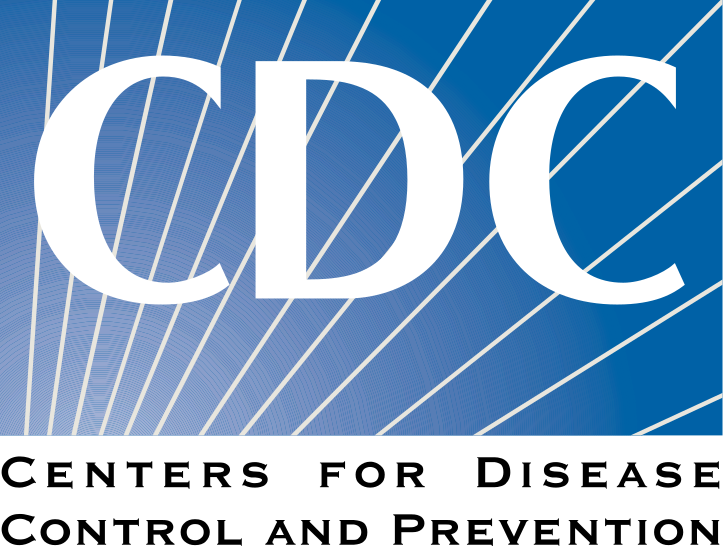 Centers for Disease Control & Prevention (CDC)
Federal Transit Administration (FTA)
Community Disaster Loans (CDL)
COVID-19 Cost Recovery    |         9
[Speaker Notes: VOICEOVER: This funding will be administered through various federal agencies including the Federal Emergency Management Agency (FEMA), the Department of Health and Human Services (HHS), the Centers for Disease Control and Prevention (CDC), the US Small Business Administration (SBA), the Federal Transit Authority (FTA), just to name a few, along with direct federal assistance to hospitals, state and local governments, and business through a $2 trillion stimulus package.]
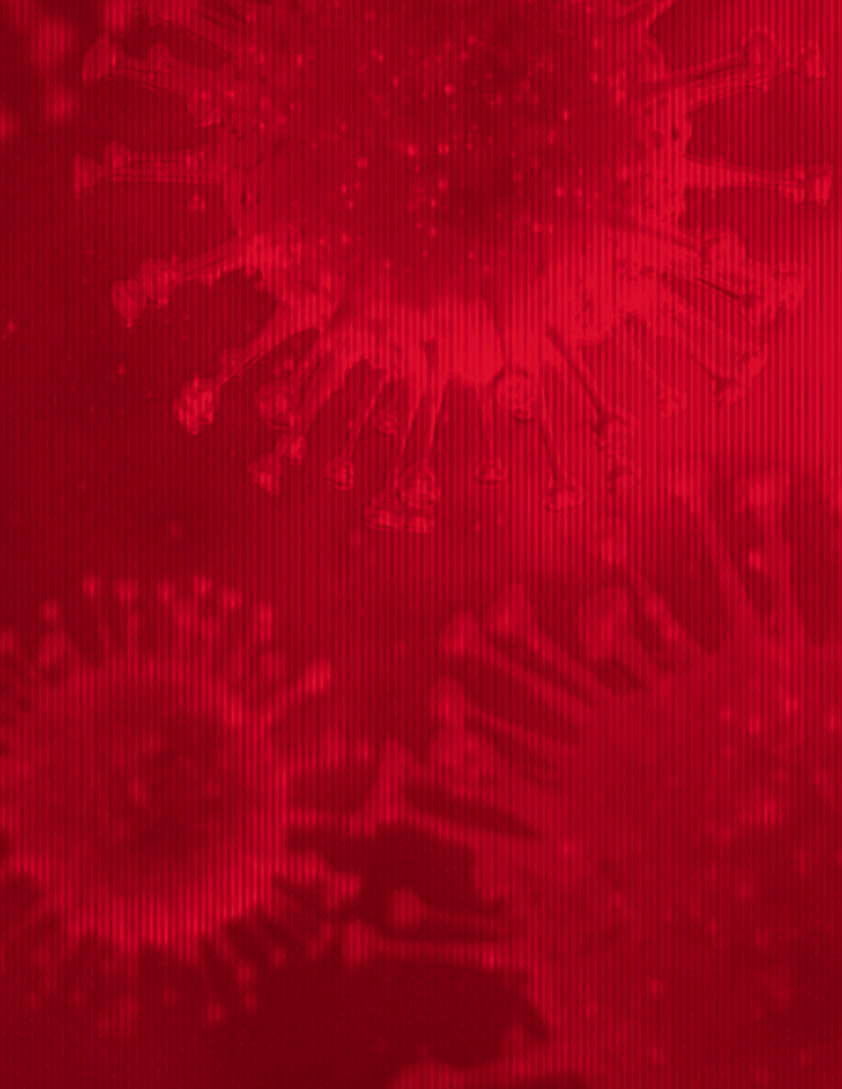 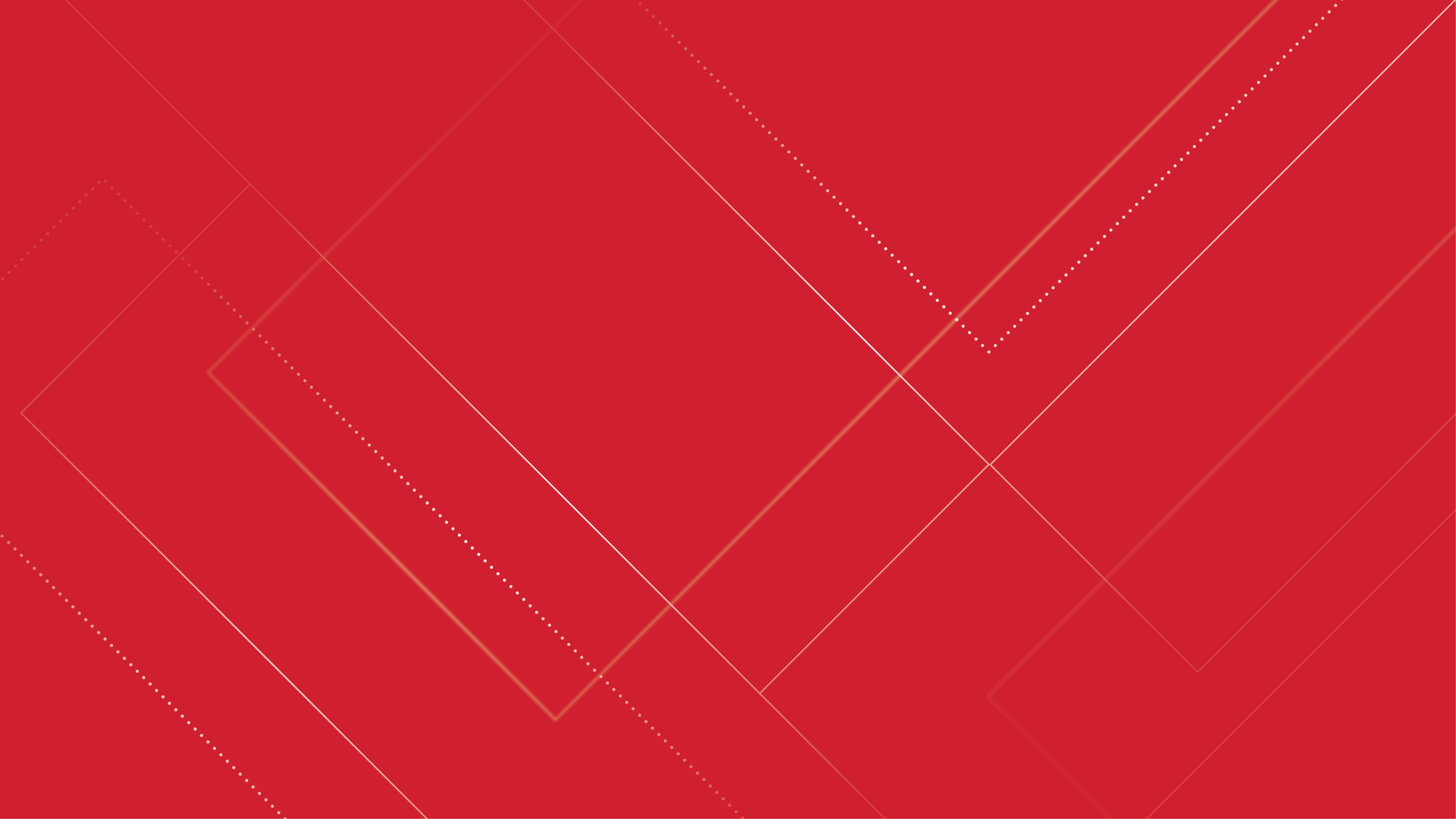 Grant Programs
10
COVID-19 Cost Recovery         |         10
FEMA Public Assistance (PA) Program
Stafford Act authorizes the Public Assistance (PA) Program as Federal funding for disaster recovery
Assistance to State, Local, Tribal, & Territorial (SLTT) governments and some private nonprofits (PNPs) for costs incurred from repairs or replacement of damages by supplementing local recovery efforts
Designed for emergency or major disaster events that exceed the impacted communities’ capacity to respond and recover
25% Non-federal Cost Share
75% Federal Cost Share
COVID-19 Cost Recovery      |         11
HUD Community Disaster Block Grant (CDBG)
The US Department of Housing and Urban Development (HUD) announced that Grantees can repurpose Community Disaster Block Grant (CDBG) funding to cover health care and other services in response to COVID-19.
Examples of eligible activities to support infectious disease response include (not an exhaustive list):
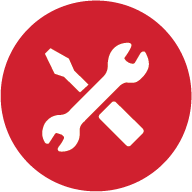 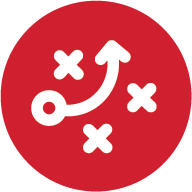 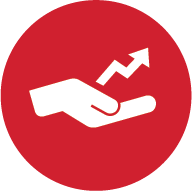 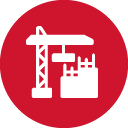 Buildings and Improvements, including Public Facilities
Assistance to Businesses, including Special Economic Development Assistance
Public Services (Capped at 15 Percent of the Grant, With Some Exceptions)
Planning, Capacity Building, and Technical Assistance
COVID-19 Cost Recovery        |         12
[Speaker Notes: VOICEOVER:

This isn’t an exhaustive list, but here are some of the potentially eligible services that would be allowable under the CDBG program:
Buildings and Improvements, Including Public Facilities
Construct a facility for testing, diagnosis, or treatment. 
Rehabilitate a community facility to establish an infectious disease treatment clinic. 
Acquire and rehabilitate, or construct, a group living facility that may be used to centralize patients undergoing treatment. 
Rehabilitate a commercial building or closed school building to establish an infectious disease treatment clinic, e.g., by replacing the HVAC system. 
Acquire, and quickly rehabilitate (if necessary) a motel or hotel building to expand capacity of hospitals to accommodate isolation of patients during recovery. 
Make interim improvements to private properties to enable an individual patient to remain quarantined on a temporary basis. 
Assistance to Businesses, including Special Economic Development Assistance
Public Services (Capped at 15 Percent of the Grant, With Some Exceptions)
Carry out job training to expand the pool of health care workers and technicians that are available to treat disease within a community. 
Provide testing, diagnosis or other services at a fixed or mobile location. 
Increase the capacity and availability of targeted health services for infectious disease response within existing health facilities.
Provide equipment, supplies, and materials necessary to carry-out a public service. 
Deliver meals on wheels to quarantined individuals or individuals that need to maintain social distancing due to medical vulnerabilities.
Planning, Capacity Building, and Technical Assistance]
US Department of Health & Human Services (HHS)
The new CARES Act provides over $140 billion in appropriations to support the U.S. health system
 $100 billion of which will be injected directly into hospitals. The rest will support providing personal and protective equipment for health care workers, testing supplies, increased workforce and training, accelerated Medicare payments, and supporting the CDC, among other health investments.
Supplements the initial $100 million to aid U.S. healthcare systems in preparing quickly for a surge in COVID-19 patients.
COVID-19 Cost Recovery        |         13
Other Federal Funding Programs
Federal Transit Authority (FTA) Emergency Relief Program
Certain activities eligible for transportation response measures related to COVID-19. 
Examples: 
Enhanced cleaning and placing hand sanitizer dispensers in high traffic areas
Providing personal protective equipment 
Centers for Disease Control and Prevention (CDC)
$2.2 billion available funding (available until September 30, 2022.)
$950 million of the funding for grants or cooperative agreements with SLTT organizations, urban Indian health organizations, or health service providers to tribes, to carry out a variety of preparedness and response activities.
COVID-19 Cost Recovery      |         14
[Speaker Notes: VOICEOVER: There are lots of different ways the federal government is making funding available to support the response efforts to COVID-19. We can’t discuss every single one or we would be here for hours, so we just wanted to mention a few more.

FTA – Federal Transit Authority (FTA) Emergency Relief Program has made certain activities eligible for transportation response measures related to COVID-19. These activities include emergency protective measures to eliminate or lessen threats to public health and safety, such as performing enhanced cleaning and placing hand sanitizer dispensers in high traffic areas and providing personal protective equipment as appropriate, etc.


CDC – Centers for Disease Control and Prevention  (CDC)
$2.2 billion made available to the (CDC) to prevent, prepare for, and respond to COVID-19. Some quick facts about this funding include:
Funds to remain available until September 30, 2022.
$950 million of the funding for grants to or cooperative agreements with SLTT organizations, urban Indian health organizations, or health service providers to tribes, to carry out a variety of preparedness and response activities.
half of this funding must be allocated within 30 days from the date of the bill’s signing]
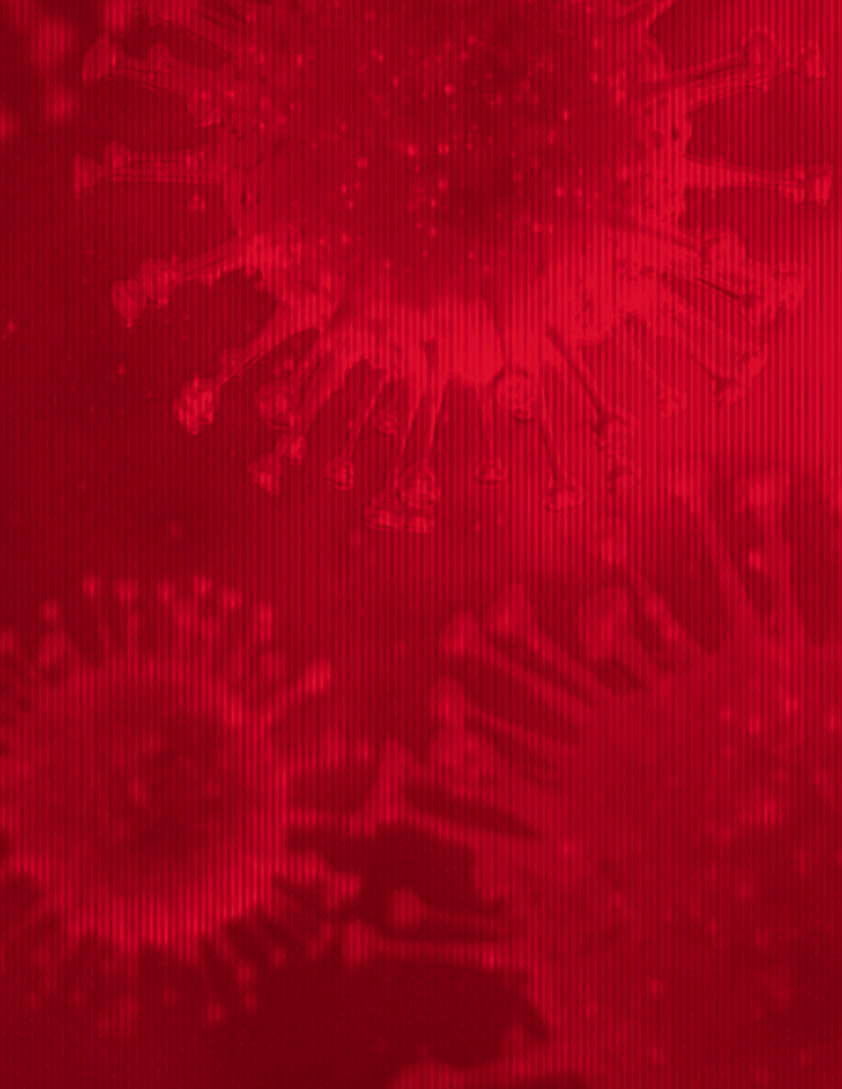 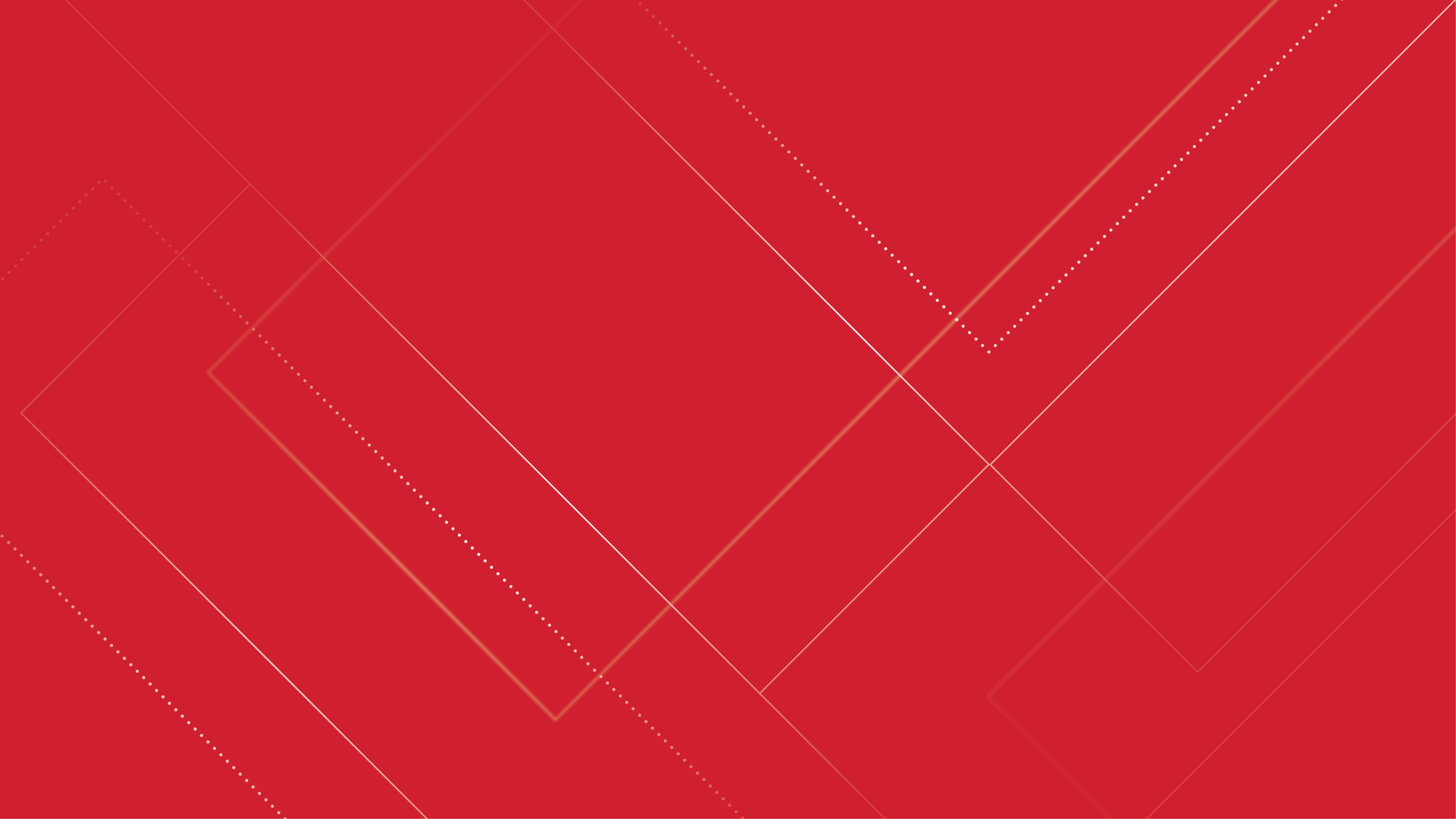 Loan Programs
15
COVID-19 Cost Recovery         |         15
Small Business Administration (SBA) Loans
The SBA announced that it will provide disaster loan assistance for small businesses impacted by COVID-19.
Low Interest Rates 
3.75% for eligible small businesses, 2.75% for non-profits
Up to $2M per loan 
(unlike grants, these must be repaid)
Loans can be used to: pay fixed debts, payroll, accounts payable, etc.
COVID-19 Cost Recovery       |         16
[Speaker Notes: VOICEOVER: Unlike the prior programs we just discussed which were grant programs (that is, the funding doesn’t have to be repaid.) We’re going to talk about two programs that are loans and must be paid back. The first is the Small Business Administration (SBA). 

The U.S. Small Business Administration (SBA) provides low-interest disaster loan assistance for businesses, private nonprofits (PNPs), homeowners, and renters after major disaster declarations. The SBA announced that it will provide disaster loan assistance for small businesses impacted by COVID-19. Specifically, the SBA will offer economic injury disaster loans. Some quick facts about these loans:


Up to $2 million per loan (unlike grants, these must be repaid)
Low interest rates: 3.75% for eligible small businesses, 2.75% for non-profits
Loans can be used to pay fixed debts, payroll, accounts payable, etc.]
Community Disaster Loan (CDL) Program
Provides operational funding to help local governments that have actual or anticipated loss in revenue and cash flow challenges as a result of COVID-19. 
Allows local governments to receive a low interest loan, up to $5M to bridge funding gap in times of need
Loans typically five-year terms, up to 10 years with time extension 
Loans can be forgiven in certain circumstances
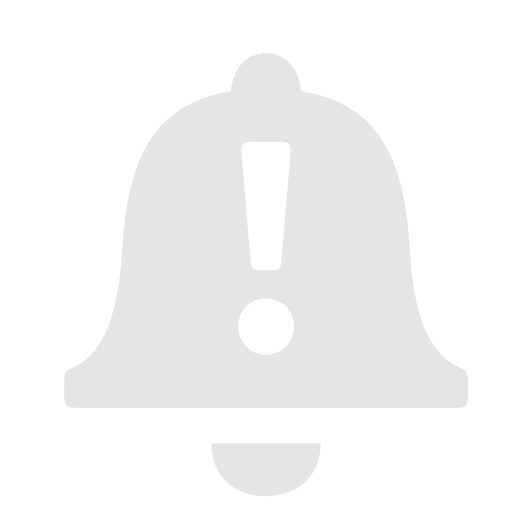 Important Note:
As of today (March 31, 2020) the Community Disaster Loan Program has not been activated for COVID-19 response efforts.
COVID-19 Cost Recovery        |         17
[Speaker Notes: VOICEOVER: FEMA offers the Community Disaster Loan (CDL) Program (like SBA, it’s a Loan Program (not grant funding)). Unlike SBA loans, which are available to private business and nonprofits, CDLs are available to local government entities only. (Although, a State has discretion to determine what the definition of a “local government” entity is.)

These loans are intended to provide operational funding to help local governments that have actual or anticipated loss in revenue and cash flow challenges as a result of COVID-19. Some quick facts on these loans include:
Allows local governments to receive a low interest loan, up to $5M to bridge funding gap in times of need
Loans typically five-year terms, up to 10 years with time extension 
Loans can be forgiven in certain circumstances

Local Governments can apply for CDLs if:
Located in a Presidentially Declared Disaster Area
Substantial Revenue Loss ≥ 5% of its total tax base as a result of COVID-19
Current or Subsequent Fiscal Year Budget Impacted]
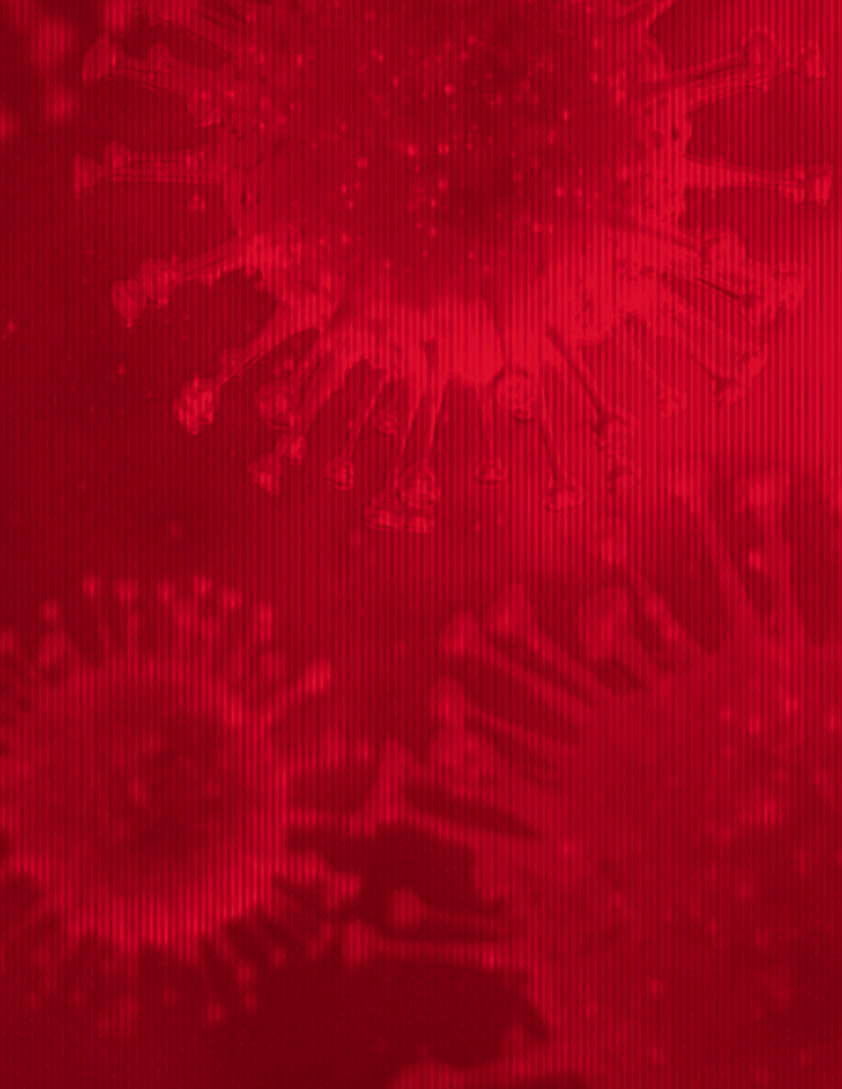 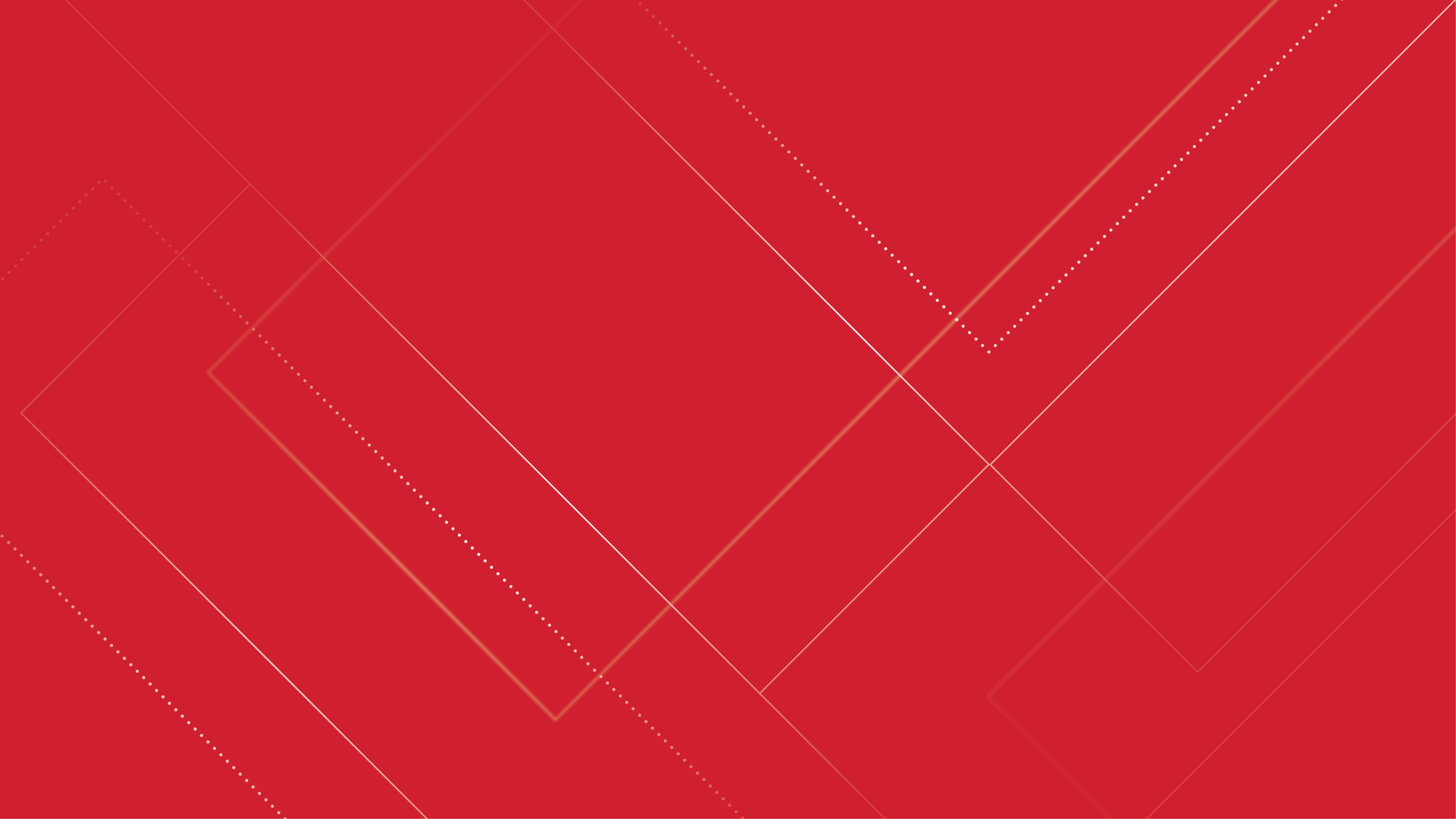 Training Overview
COVID-19 Response Federal Funding
FEMA PA Program Spotlight
Step-by-Step PA Program Delivery
COVID-19 Cost Recovery         |         18
FEMA PA for COVID-19 Response
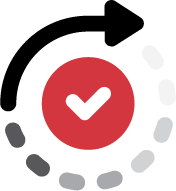 Unprecedented, Policies and Procedures are Constantly Evolving
Historical processes and procedures for the PA program are being changed 
FEMA is pushing more responsibility downward to YOU, the Applicant
Less support from the State and FEMA than typical
Can be beneficial if proactively and strategically managed
Category B Emergency Protective Measures
Emergency protective measures conducted before, during, and after an incident are eligible if the measures:
Eliminate or lessen immediate threats to lives, public health, or safety
Currently, 75% Federal Cost Share, 25% Non-Federal Cost Share
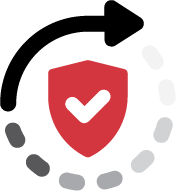 COVID-19 Cost Recovery      |         19
FEMA PA Eligibility Overview
Cost
Scope of Work
Facility
Applicant
COVID-19 Cost Recovery         |         20
[Speaker Notes: In the FEMA PA program there are four core components of eligibility, including the Applicant, Facility, Work, and Cost. However, evaluating facility eligibility is not a necessary step for some Emergency Work. Since the COVID-19 emergency and major disaster declarations’ eligible work is limited to Emergency Protective Measures (Category B), FEMA’s historically complex eligibility criteria are more streamlined.


As you can see from our diagram on this slide, the eligibility pyramid works from the bottom up, and you have to meet each of these criteria before you can move on to have the next level of eligibility assessed. For instance, if you’re an eligible applicant, but the scope of work isn’t eligible, we won’t look at the costs. On the following slides, we’re going to walk through what each layer of the pyramid means because it’s very important to understand what is and isn’t eligible in this fast moving COVID-19 response period.

Reasonable and necessary, compliant with procurement, reduced by all applicable credits, fair and equitable

Required as a result of the disaster, located within a designated disaster area, legal responsibility of eligible applicant, no negligence, not prior condition

Responsibility of eligible applicant, located within a designated disaster area, not under the authority of another federal agency, in active use at the time of the disaster]
Category B – Emergency Protective Measures
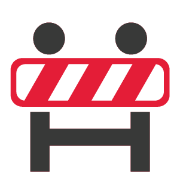 For the COVID-19 emergency and major disaster declarations, only Category B is eligible.
Definition – Action taken by a community to save lives, protect public health and safety, and prevent additional damage to improved public and private property.
Timing – From before to 6 months after incident (will be extended for duration of the COVID-19 disaster).

Note: For PNPs, eligible Emergency Protective Measures are generally limited to activities associated with preventing damage to an eligible facility (whether it provides critical or non-critical services) and its contents.
COVID-19 Cost Recovery         |         21
[Speaker Notes: VOICEOVER:]
Category B – Emergency Protective Measures
For the COVID-19 emergency and major disaster declarations, as of now, only emergency work is eligible for reimbursement, specifically limited to Category B – Emergency Protective Measures. 
Examples of eligible Category B – Emergency Protective Measures include (not an exhaustive list):
Management, control and reduction of immediate threats to public health and safety:
Emergency Operation Center costs
Training specific to the declared event
Disinfection of eligible public facilities
Technical assistance to state, tribal, territorial or local governments on emergency management & control of immediate threats to public health & safety
COVID-19 Cost Recovery         |         22
[Speaker Notes: VOICEOVER:]
Category B – Emergency Protective Measures
Examples of eligible Category B – Emergency Protective Measures include (not an exhaustive list):
Emergency Medical Care:
Non‐deferrable medical treatment of infected persons in a shelter or temporary medical facility
Related medical facility services and supplies
Temporary medical facilities and/or enhanced medical/hospital capacity 
Use of specialized medical equipment
Medical waste disposal
Emergency medical transport
Services & Costs typically ineligible under FEMA PA:
Loss of revenue 
Certain operating costs, such as administrative activities
FEMA is legally prohibited from duplicating benefits from other sources
COVID-19 Cost Recovery         |         23
[Speaker Notes: VOICEOVER:]
Category B – Emergency Protective Measures
Examples of eligible Category B – Emergency Protective Measures include (not an exhaustive list):
Medical sheltering (including non-congregate sheltering, with prior FEMA approval)
Household pet sheltering and containment.
Purchase and distribution of food, water, ice, medicine, and other consumable supplies, to include personal protective equipment and hazardous material suits. 
Search and rescue to locate and recover members of the population requiring assistance.
Security and law enforcement.
Communications of general health and safety information to the public.
State, tribe, territory and/or local government force account overtime costs.
COVID-19 Cost Recovery         |         24
[Speaker Notes: VOICEOVER:]
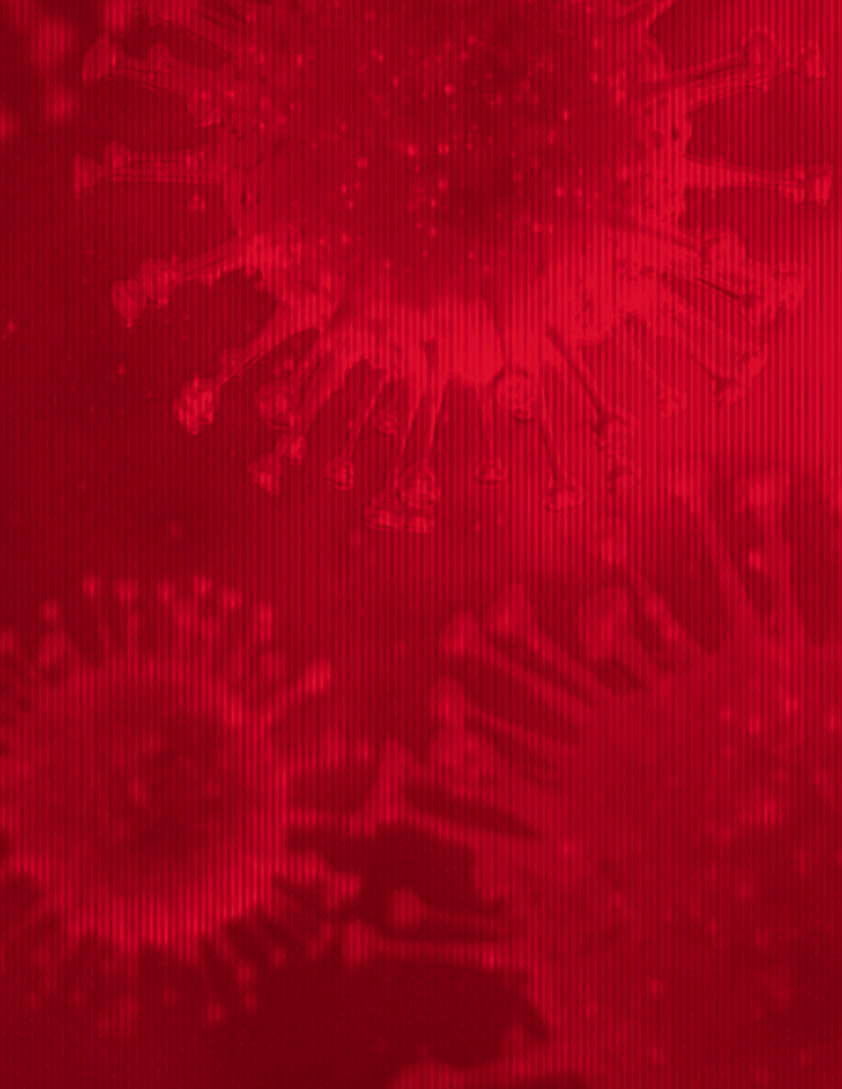 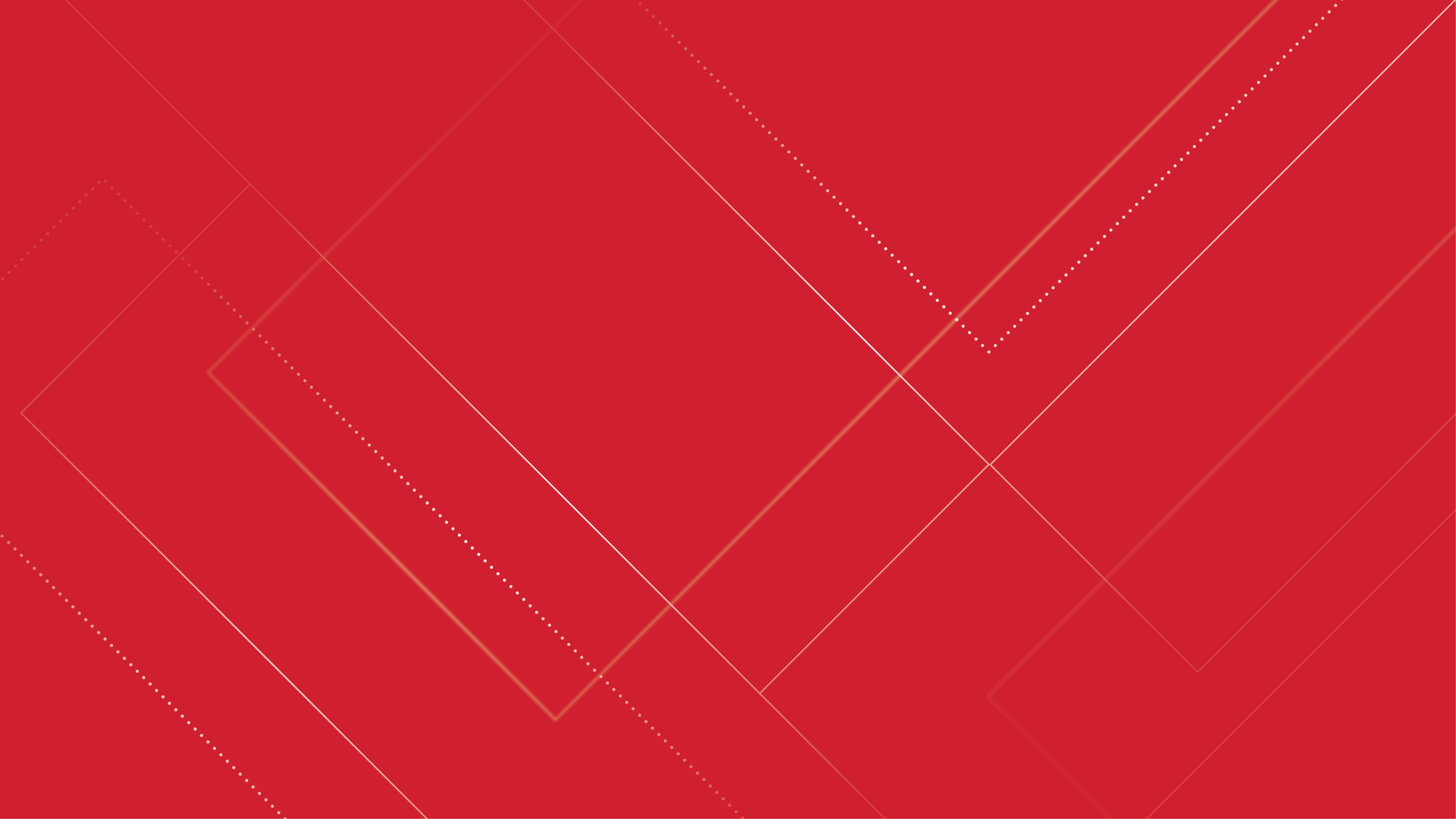 Training Overview
COVID-19 Response Federal Funding
FEMA PA Program Spotlight
Step-by-Step PA Program Delivery
COVID-19 Cost Recovery         |         25
Step-by-Step PA Program & Grant Delivery: Overview
Log on or create account at PA grants portal
Develop SOW & Costs for COVID-19
Attend virtual applicant briefing
Submit RPA
Submit COVID-19 Project (and documents)
FEMA & State review  and approve Project
Receive Funding and Close Project
COVID-19 Cost Recovery         |         26
[Speaker Notes: VOICEOVER:]
Immediate Steps to Manage your Cost Recovery
1. Track All Costs:
Establish emergency codes or “E-Codes” in your financial management system
Record and save all documentation, invoices, proofs of payments, etc.
Answer the Who / What / Where / When / Why questions federal programs will require
2. Initiate FEMA Public Assistance (PA) Process
Create an account through the PA Grants Portal
Submit your “Request for Public Assistance” (RPA)
3. Request Expedited Funding
Funding is available immediately
50% up-front funding of estimated eligible Cat B emergency protective measures
COVID-19 Cost Recovery     |         27
Immediate Steps to Manage your Cost Recovery
4. Create a “Team of Teams” to Successfully Manage Your Community’s Recovery
Will require multiple stakeholders in order to be successful
Collaborative Partnership with State, and Federal Stakeholders
Subject Matter Expertise in Recovery Funding Programs is essential
5. Identify and Activate Subject Matter Expertise and Staff Augmentation 
Federal Recovery Programs are complex and constantly changing 
You already have a full-time job
FEMA PA (and most other funding programs) provide up to 5% of total eligible funding for management and administration of grants
FEMA COVID-19 guidance allows for sole source emergency procurement
COVID-19 Cost Recovery         |         28
Need Additional Guidance?
All of the information we discussed today, Hagerty has developed additional tools and guidance which ICMA has made available:
FEMA PA Step-by-Step Guide
Templates for Tracking Costs
FEMA PA Cat B Eligibility (SLTTs and PNPs)
FEMA PA Non-Congregate Sheltering Overview
FEMA PA Expedited Funding Overview
Procurement Overview
Center for Disease Control and Prevention Funding Overview
Small Business Administration Loans Overview
HUD CDBG Program Funding Overview
Community Disaster Loans Overview
COVID-19 Cost Recovery         |         29
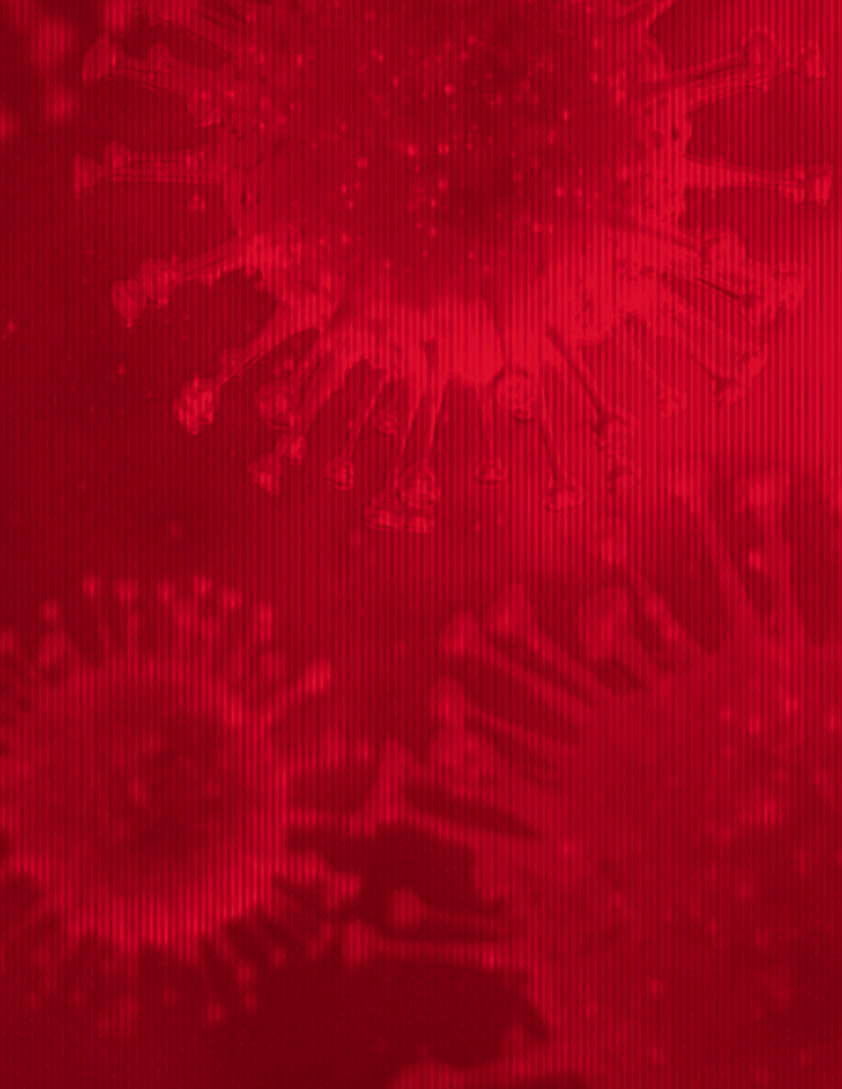 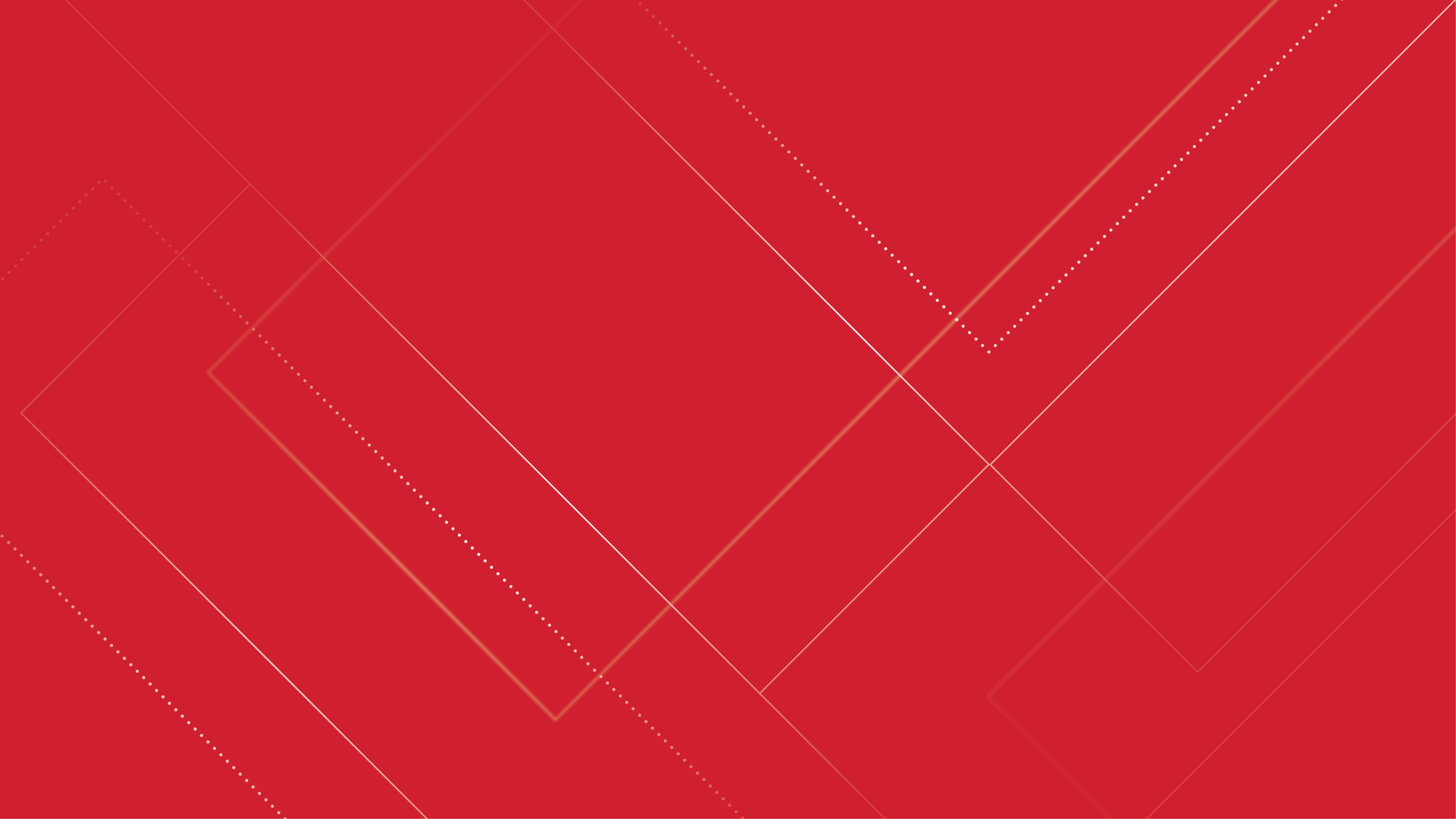 Thank You
Mark O’Mara
Director of Recovery
mark.omara@hagertyconsulting.com
30
COVID-19 Cost Recovery